Consumers, Producers, andthe Efficiency of Markets
Consumer Surplus
Welfare economics – how the allocation of resources affects economic well-being
Willingness to pay – maximum amount that a buyer will pay for a good
Consumer surplus – the amount a buyer is willing to pay for a good minus amount the buyer actually pays for it
How much are you willing to pay for the right to drive 90 miles per hour on Kentucky roads with a posted speed of 55 or higher?
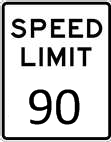 Four possible buyers’ willingness to pay
Smartphone Example
John is willing to pay $200 for the smartphone, Randy $150, and Sue $100
Grandpa’s willingness to pay is only $50
Measuring Market Consumer Surplus
Market Price = $100
Market Price = $175
Price
Ed’s willingness to pay
Ed’s consumer
Surplus is $25
Ed’s Consumer
Surplus is $100
$200
$200
$175
Randy’s Consumer
Surplus is $50
Randy’s willingness to pay
$150
$150
Cathy’s Consumer
Surplus is $0
Cathy’s willingness to pay
$100
$100
Grandpa’s willingness to pay
Grandpa’s willingness to pay
$50
$50
4
4
3
3
2
2
1
1
0
0
Quantity of Phones
Quantity of Phones
To the left, only Randy purchases a phone with Consumer Surplus of $25
To the right, Ed, Randy and Sue purchase phones with Consumer Surplus of $150
Consumer Surplus
Using the demand curve to measure consumer surplus
Consumer surplus is closely related to the demand curve
Demand schedule is derived from the willingness to pay of the possible buyers
At any price given by the demand curve and willingness to pay of the marginal buyer determines the next buyer
Consumer Surplus
The demand curve can be used to measure consumer surplus
Demand curve reflects buyers’ willingness to pay
Consumer surplus in a market is the area below the demand curve and above the price
How the price affects consumer surplus
Consumer surplus at price P2
Consumer surplus at price P1
Price
Price
Initial
consumer
surplus
Consumer surplus
to new consumers
Additional consumer surplus to initial consumers
Consumer
surplus
C
A
A
C
F
B
B
D
E
P1
P1
P2
Demand
Demand
0
0
Quantity
Quantity
Q1
Q2
Q1
To the left, the price is P1, the quantity demanded is Q1, and consumer surplus equals the area of the triangle ABC. When the price falls from P1 to P2, as in right illustration, the quantity demanded rises from Q1 to Q2, and the consumer surplus rises to the area of the triangle ADF. The increase in consumer surplus (area BCFD) occurs in part because existing consumers now pay less (area BCED) and in part because new consumers enter the market at the lower price (area CEF).
Consumer Surplus
How a lower price raises consumer surplus 
Buyers always want to pay less
Initial price, P1
Quantity demanded Q1
Given consumer surplus
New, lower price, P2
Greater quantity demanded, Q2
New buyers
Increase in consumer surplus
From initial buyers
From new buyers
Consumer Surplus
Consumer surplus measures the benefit buyers receive from a good as the buyers themselves perceive it
Good measure of economic well-being
Exception: Illegal drugs
Drug addicts
Society’s standpoint
Drug addicts don’t get a large benefit from being able to buy heroin at a low price
Producer Surplus
Cost and the willingness to sell
Cost – the value of everything a seller must give up to produce a good
Producer surplus – the amount a seller is paid for a good minus the seller’s cost of providing it
The costs of four possible sellers
Example: Paving a Driveway
Elroy  is willing to pave the driveway for $300, Ronda will for $600 and Bozo the  banker will do it for $800
Note willingness to pave the driveway is based on opportunities lost in Elroy’s, Ronda’s and Bozo’s current career
Producer Surplus
Using the supply curve to measure producer surplus 
Producer surplus is closely related to the supply curve
Derived from the costs of the suppliers
The supply curve
Price to paving the driveway is $500
Price of
Driving
Supply
600
$900
Bozo’s cost
$300
Ronda’s cost
Elroy’s cost
Elroy’s Producer Surplus of $200
$500
1
2
3
4
0
Quantity of paved driveways
Only Elroy will pave a drive away and enjoy producer surplus of $200.  Both Ronda and Bozo have high opportunity cost in the their current careers
The supply curve
What is price to paving the driveway is  now $700
Price of
Driving
Supply
600
$900
Bozo’s cost
$300
Ronda’s cost
Elroy’s cost
Elroy’s Producer Surplus is now $400
Ronda’s now starts paving driveways and enjoys a 
Producer Surplus of $100
$700
1
2
3
4
0
Quantity of paved driveways
Total market Producer Surplus is now $500
Producer Surplus
Using the supply curve to measure producer surplus 
Supply curve reflects seller costs
Producer surplus in a market is the area below the price and above the supply curve
How the price affects producer surplus
(b) Producer surplus at price P2
(a) Producer surplus at price P1
Price
Price
Supply
Supply
Producer surplus
to new producers
Additional producer surplus to initial producers
F
E
D
B
B
C
A
C
A
Initial
consumer
surplus
Producer
surplus
P1
P1
P2
0
0
Quantity
Quantity
Q1
Q2
Q1
In panel (a), the price is P1, the quantity supplied is Q1, and producer surplus equals the area of the triangle ABC. When the price rises from P1 to P2, as in panel (b), the quantity supplied rises from Q1 to Q2, and the producer surplus rises to the area of the triangle ADF. The increase in producer surplus (area BCFD) occurs in part because existing producers now receive more(area BCED) and in part because new producers enter the market at the higher price (area CEF).
Producer Surplus
How a higher price raises producer surplus 
Sellers want to receive a higher price
Initial price, P1
Quantity supplied, Q1
with a given producer surplus
New, higher price, P2
Greater quantity supplied, Q2
new producers
Increase in producer surplus
for initial suppliers
and for new suppliers
Market Efficiency
The benevolent social planner
An All-knowing, all-powerful, well-intentioned dictator
Wants to maximize the economic well-being of everyone in society
Economic well-being of a society is determined when “Total surplus” the Sum of consumer and producer surplus is maximized
Market Efficiency
Efficiency
Property of a resource allocation
Maximizing the total surplus
Received by all members of society
Equality
Property of distributing economic prosperity 
Uniformly among the members of society
Market Efficiency
Evaluating the market equilibrium
Market outcomes
Free markets allocate the supply of goods to the buyers who value them most highly as measured by their willingness to pay
Free markets allocate the demand for goods to the sellers who can produce them at the least cost
Consumer and producer surplus in equilibrium
Price
Supply
Consumer
surplus
B
A
Producer
surplus
E
C
Equilibrium
price
D
Demand
0
Quantity
Equilibrium
quantity
Total surplus—the sum of consumer and producer surplus—is the area between the supply and demand curves up to the equilibrium quantity
Market Efficiency
Evaluating the market equilibrium
Social planner
Cannot increase economic well-being by 
Changing the allocation of consumption among buyers
Changing the allocation of production among sellers
Cannot rise total economic well-being by
Increasing or decreasing the quantity of the good
Free markets produce the quantity of goods that maximizes the sum of consumer and producer surplus
Market Efficiency
Evaluating the market equilibrium
Equilibrium outcome
Efficient allocation of resources
The benevolent social planner
Can leave the market outcome just as he finds it
“Laissez faire” = “allow them to do”
Market Efficiency
Evaluating the market equilibrium
Adam Smith’s invisible hand
Takes all the information about buyers and sellers into account
Guides everyone in the market to the best outcome
Economic efficiency
Free markets are the best way to organize economic activity
Should there be a market in organs?
Questions
Trade a kidney for a kidney
Trade a kidney for an expensive, experimental cancer treatment?
Exchange her kidney for free tuition for her son?
Sell her kidney for cash?
Public policy
Illegal for people to sell their organs
Government has imposed a price ceiling of zero
Shortage of the good
Should there be a market in organs?
Kidney Market
“More than 70,000 Americans are waiting for kidneys, and the list has grown by almost 5,000 per year. People are dying.”
The Organ Market
by William Saletan
Sunday, April 15, 2007
washingtonpost.com
Kidney Price
Kidney Supply
What are the solutions?
Kidney Demand
45,000
70,000
20,000
Kidney Quantity
25,000 more live
Current Supply
Source:
http://www.washingtonpost.com/wp-dyn/content/article/2007/04/13/AR2007041302066.html
Copyright © michael .roberson@eStudy.us, All  rights reserved
Should there be a market in organs?
Large benefits to allowing a free market in organs
Current situation
Typical patient - wait several years for a kidney transplant
Every year - thousands of people die because a kidney cannot be found
Should there be a market in organs?
Allow for kidney market
Balance supply and demand
Sellers - extra cash in their pockets
Buyers – live
No more shortage of kidneys 
Efficient allocation of resources (maximum surplus)
Critics: worry about fairness
Benefit the rich at the expense of the poor
Current system: is it fair?
Some people - extra kidney they don’t really need
Others - dying to get one
Market Efficiency & Market Failure
Forces of supply and demand allocate resources efficiently 
Several assumptions about how markets work
Markets are perfectly competitive
Outcome in a market matters only to the buyers and sellers in that market
When these assumptions do not hold
our conclusion that the market equilibrium is efficient may no longer be true
Market Efficiency & Market Failure
Competition is often far from perfect
Market power
A single buyer or seller (small group)
Control market prices
Markets are inefficient
Keeps the price and quantity away from the equilibrium of supply and demand
Market Efficiency & Market Failure
Decisions of buyers and sellers may affect people who are not participants in the market at all
Externalities
Cause welfare in a market to depend on more than just the value to the buyers and the cost to the sellers
Inefficient equilibrium
From the standpoint of society as a whole
Market Efficiency & Market Failure
Market failure (market power and externalities)
The inability of some unregulated markets to allocate resources efficiently
Public policy
Can potentially remedy the problem
Increase economic efficiency